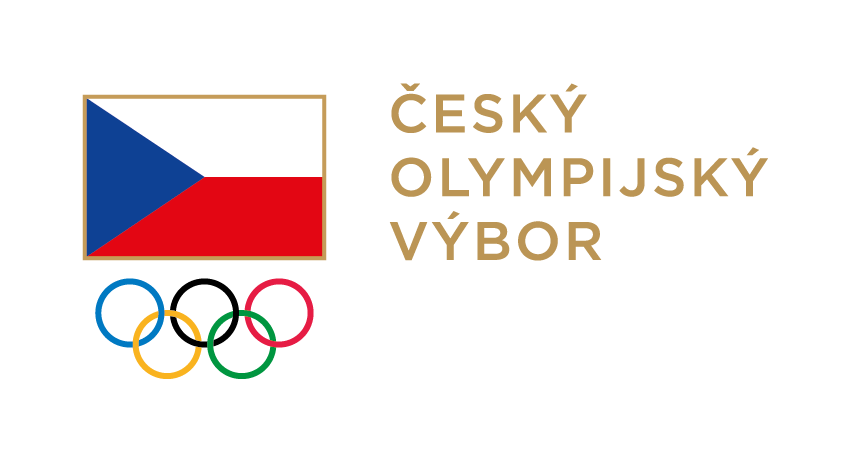 7. 12. 	Cena Věry Čáslavské (ČOV)
10. 12.	Představení ODM 2023 ve Špindlerově Mlýně během Ski Opening
12. 12.	10. výročí České olympijské nadace
13. 12.	VH ČKSOI – Marriott vedle OC Flóra
14. 12.	Mosty v ČNB – ČTA
15. 12.	Křest knihy fotografií K. Nováka (ČOV)
16. 12.	Poradní sbor ombudsmana ČOV – setkání 
19. 12.	Předání EOC Laurel Awards – František Dvořák (ČOV)



Termíny VV ČOV + termín Pléna ČOV v ČNB na 1. pol. roku 2023:
 
VV ČOV: 		10. 1., 7. 3., 26. 4., 14. 6. 
Plénum ČOV:	27. 4.
Plán akcí